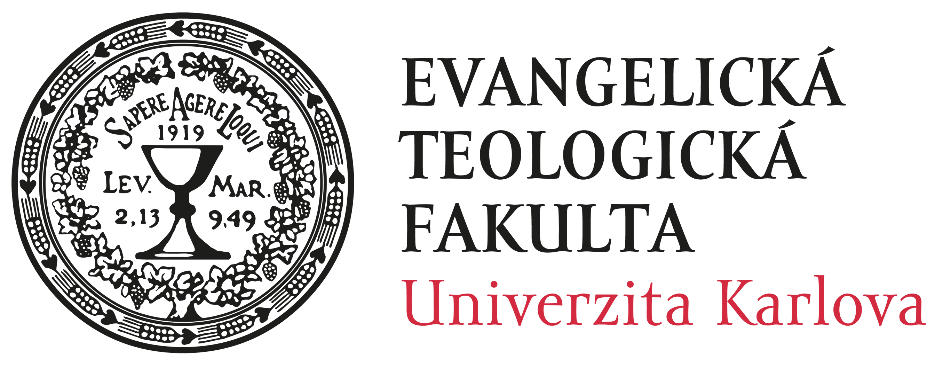 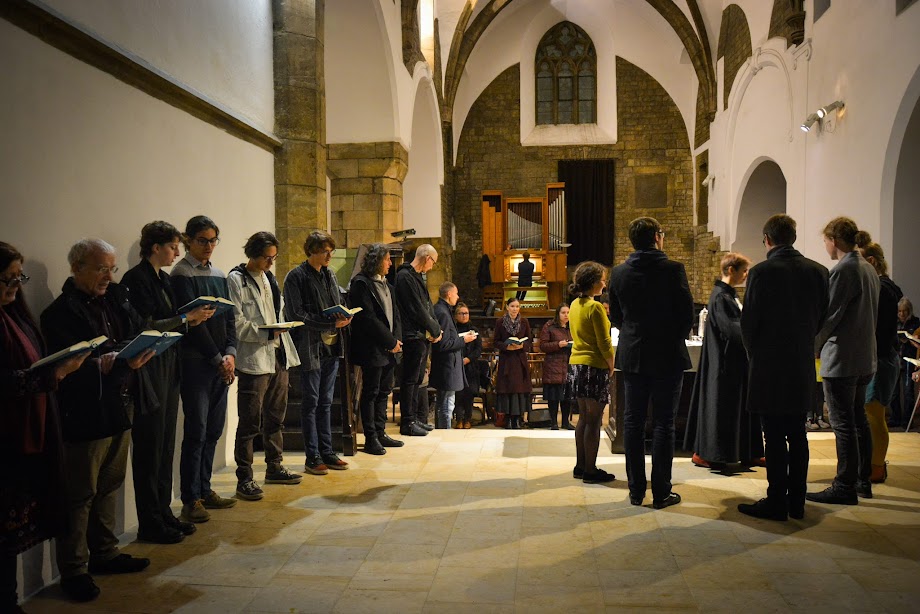 Bakalářský program
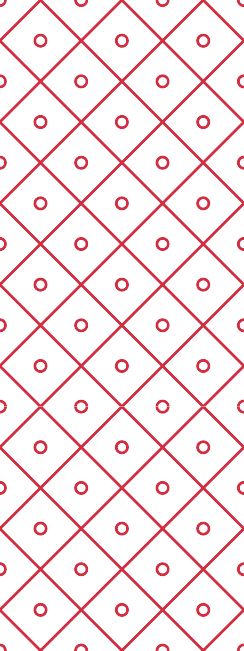 Evangelickáteologie
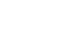 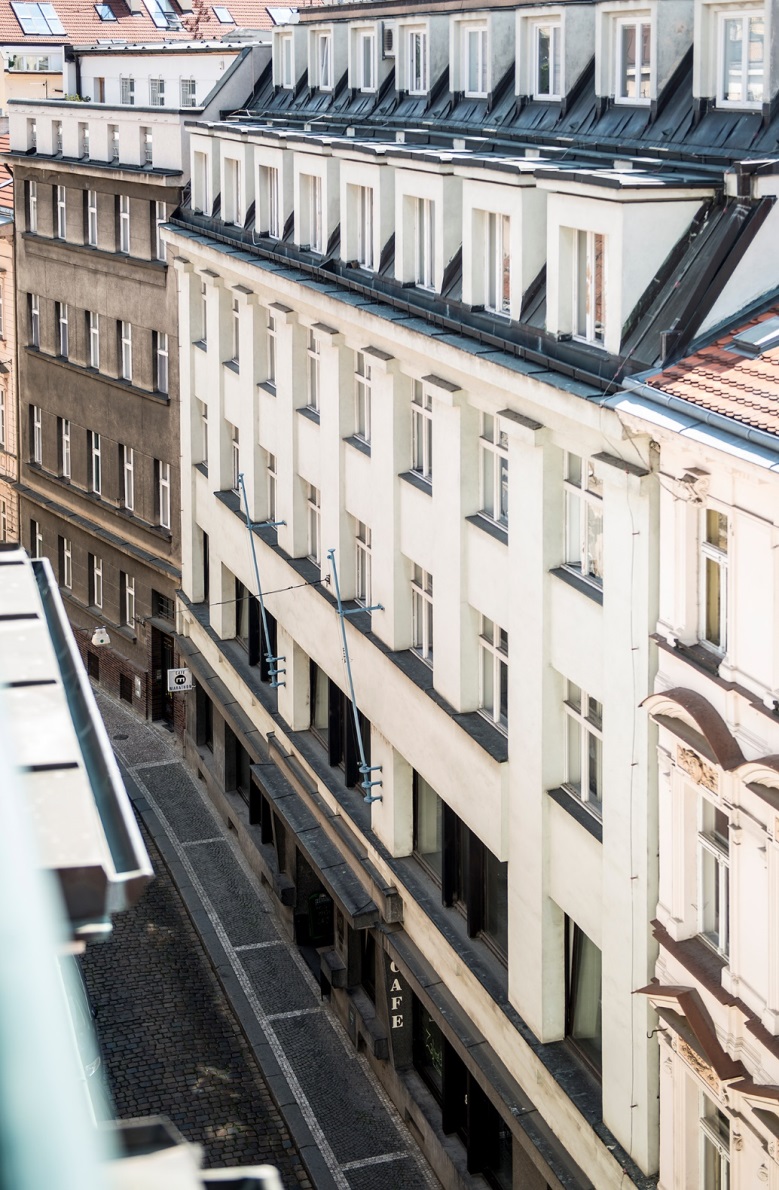 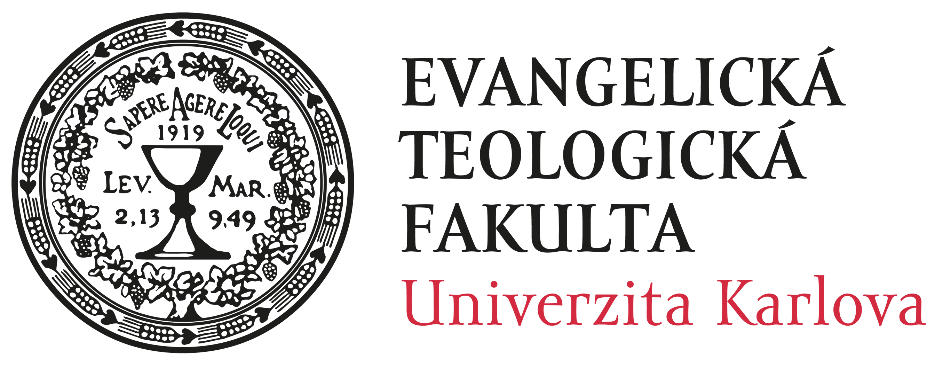 Bakalářské programy
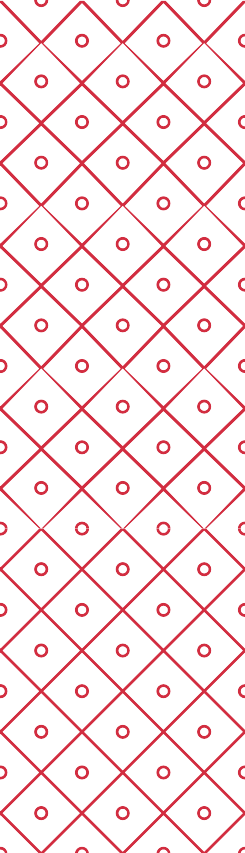 Evangelická teologie
Sociální a pastorační práce
Teologie křesťanských tradic
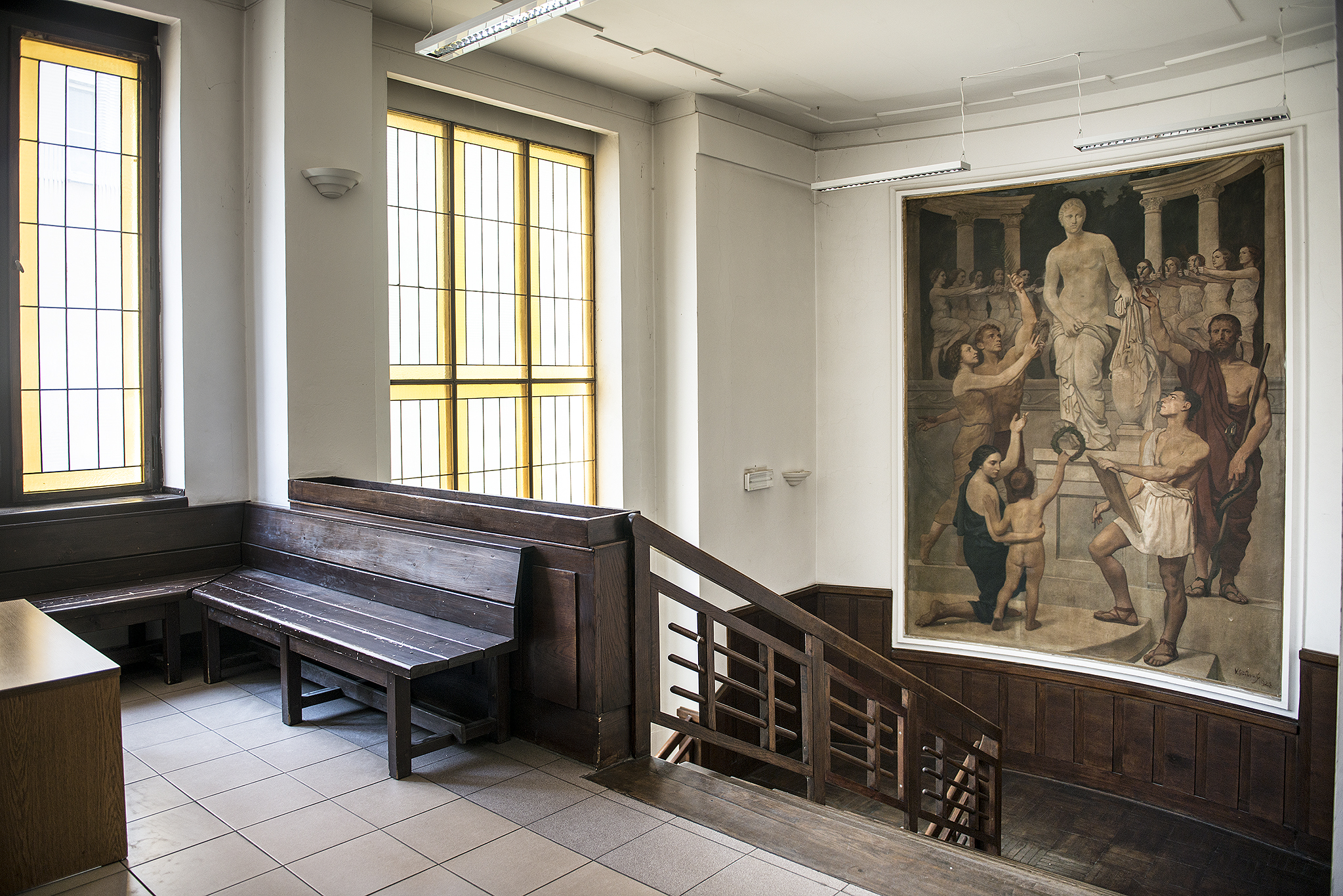 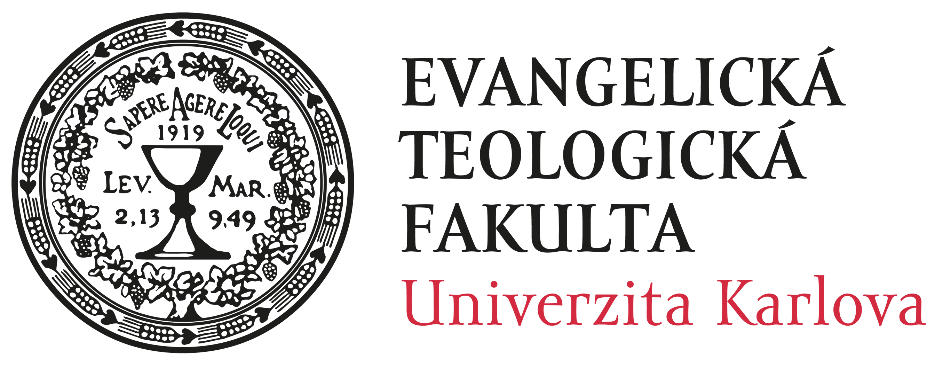 Navazující 
magisterské programy
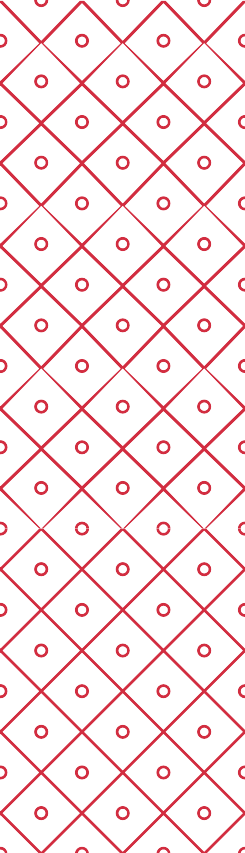 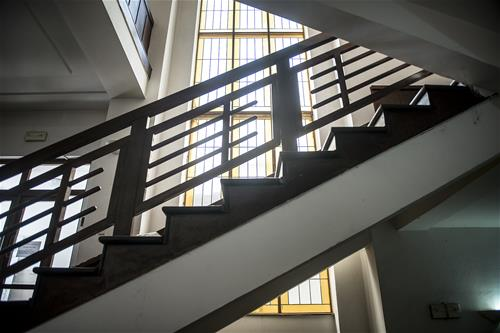 Evangelická teologie
Teologie – spiritualita - etika
Komunitní krizová a pastorační práce – diakonika
a 4 doktorské programy
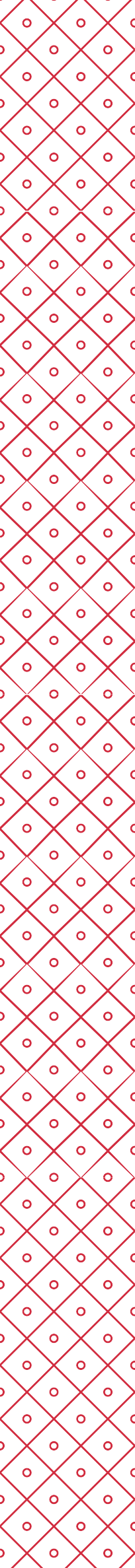 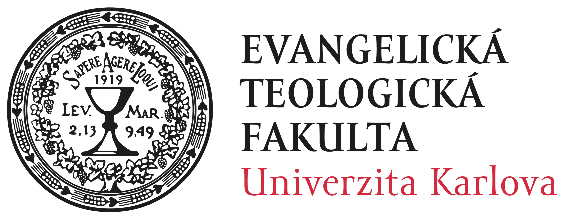 Studium Evangelické teologie
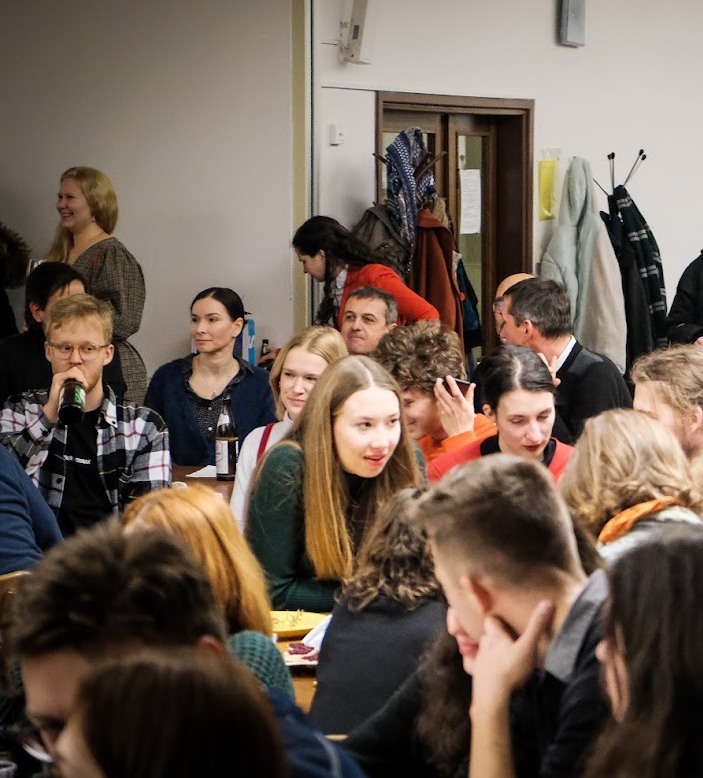 Tříleté bakalářské studium
v prezenční i kombinované formě
Zaměřeno na interpretaci křesťanské tradice 
vychází z biblické hermeneutiky
klade zvláštní důraz na tradice české i světové reformační teologie
rozhovor s jinými křesťanskými i náboženskými tradicemi, filosofií i sociálními vědami
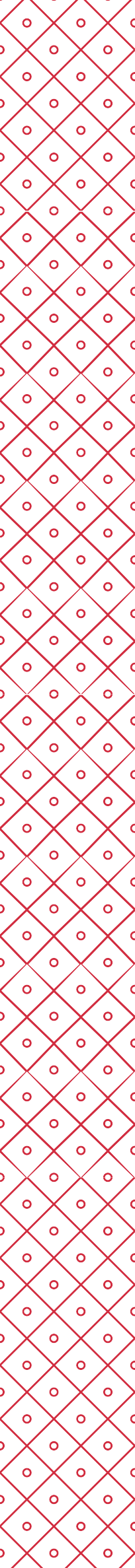 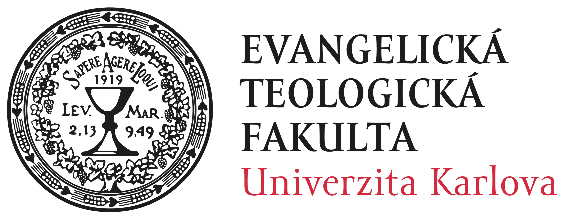 Studium Evangelické teologie
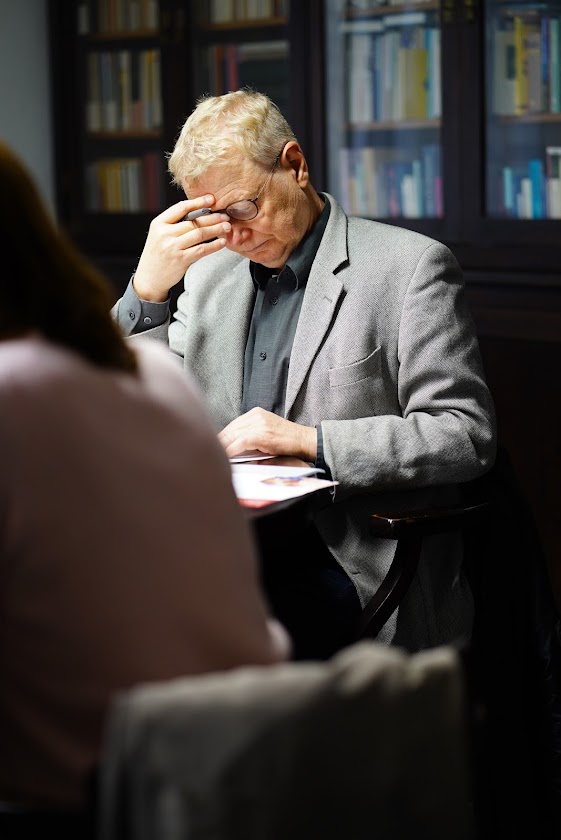 Přijímací zkouška:
Jednokolová písemná a ústní, skládající se ze tří částí:
1) Porozumění a interpretace odborného textu v českém jazyce na základě předložených otázek – max. 30 bodů.
2) Porozumění a interpretace vybraného biblického textu v jednom z cizích jazyků dle výběru uchazeče (A / N / Fr) na základě předložených otázek – max. 30 bodů.
3) Rozhovor s komisí o motivaci ke studiu a porozumění teologii vycházející z četby uchazeče. Uchazeč si vybere nejméně dva tituly z uvedeného seznamu, o kterých bude veden rozhovor - max. 40 bodů.

Minimální bodová hranice pro přijetí: 65
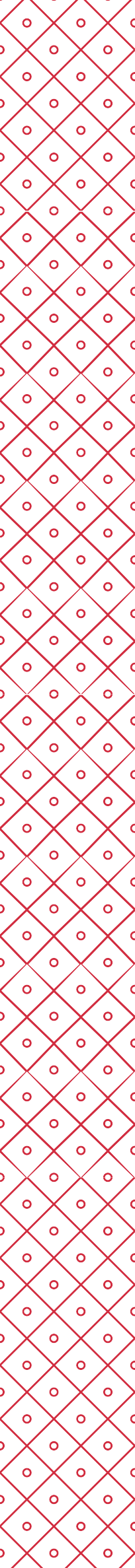 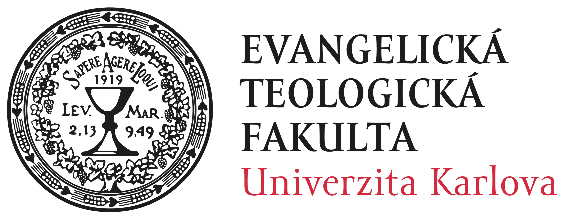 Studium Evangelické teologie
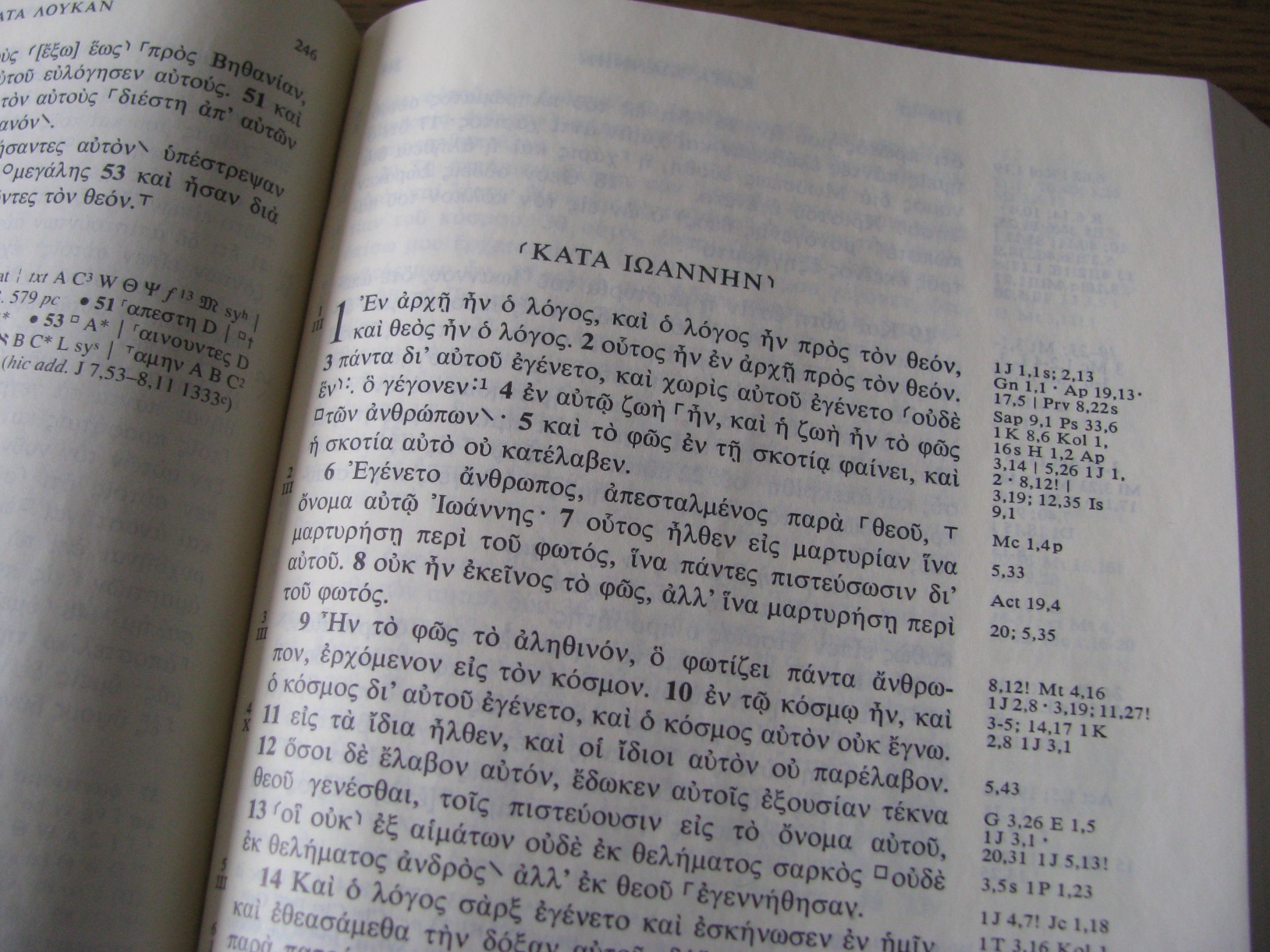 Se skládá z celé řady předmětů:
Starý zákon
Nový zákon 
Církevní dějiny
Systematická teologie
Teologická etika 
Praktická teologie
Filosofie
Religionistika
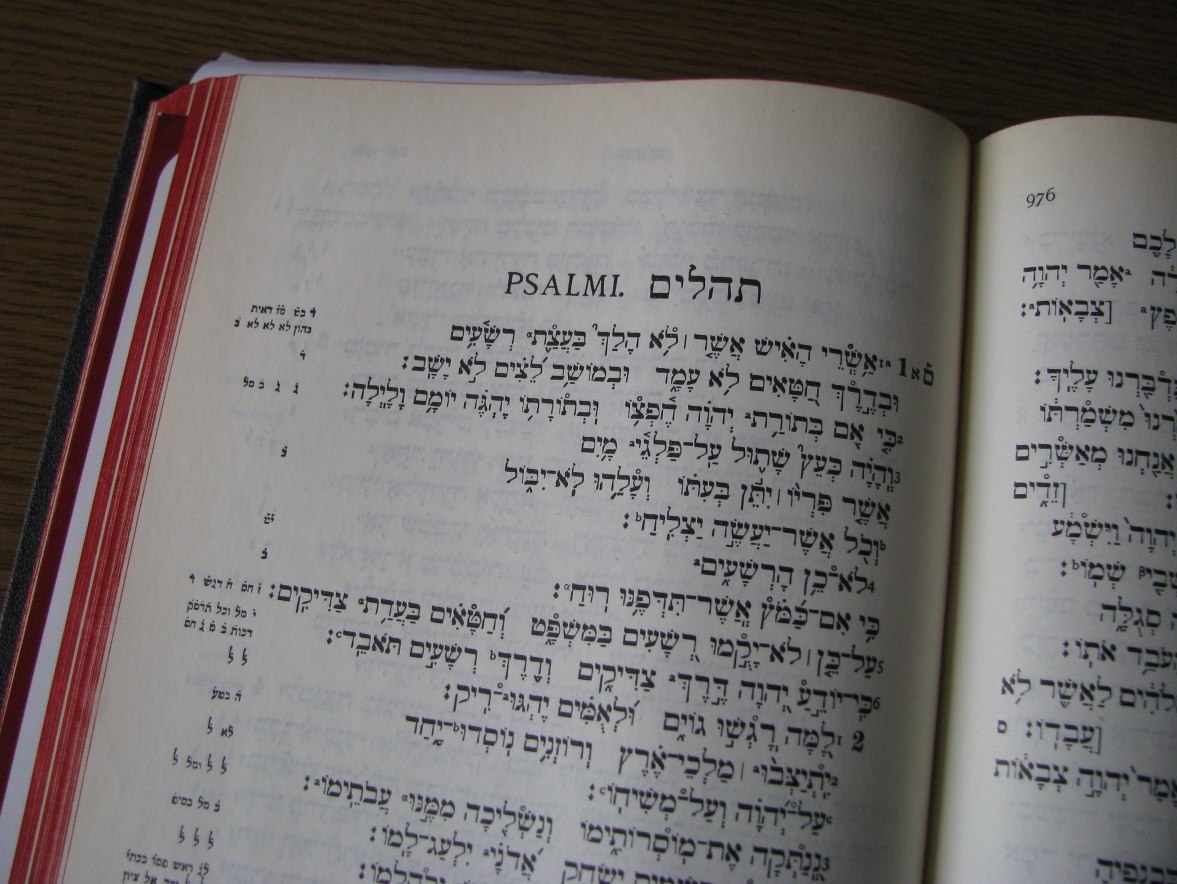 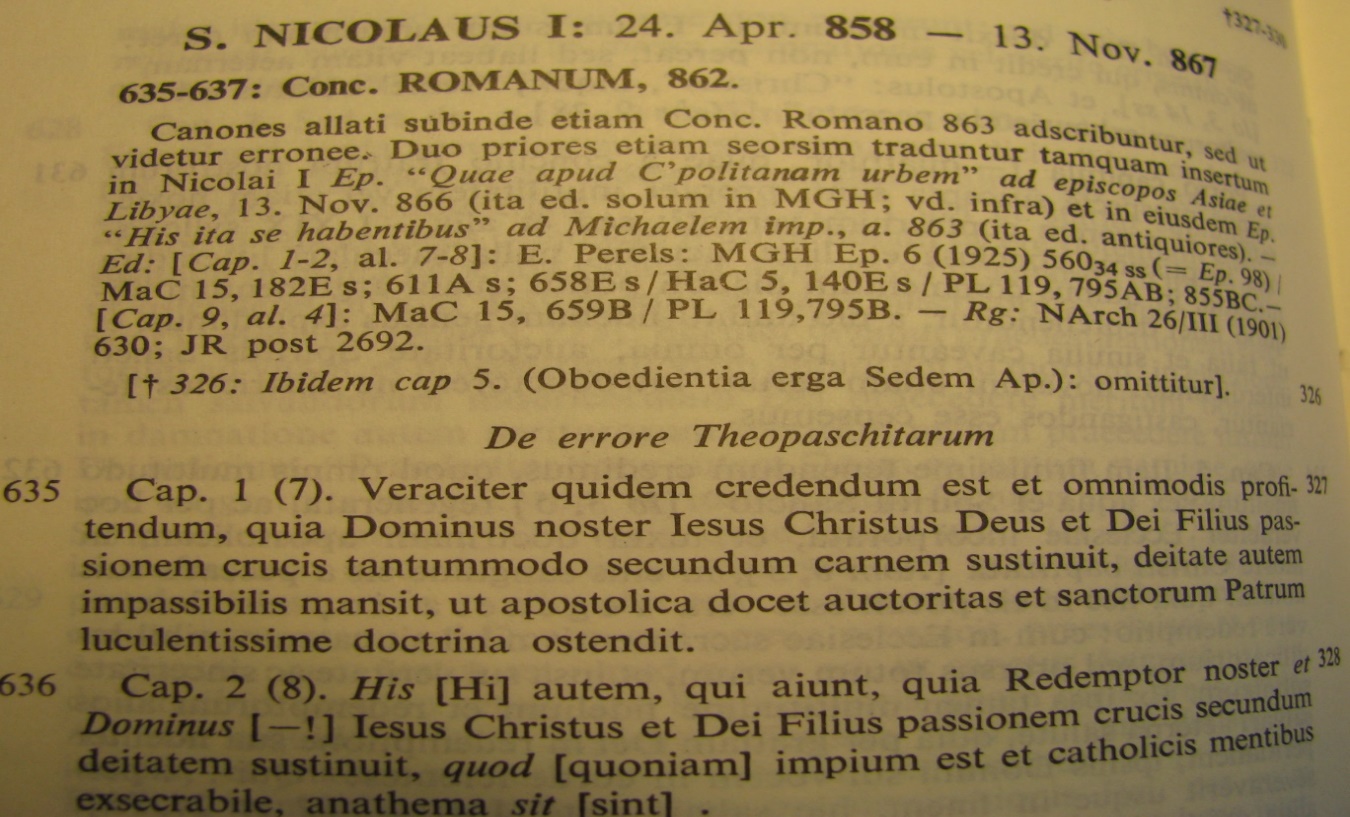 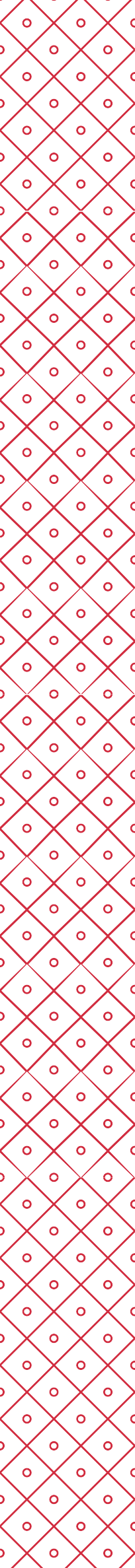 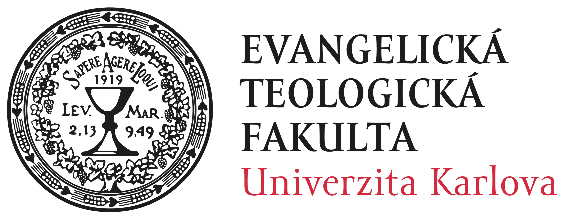 Studium Evangelické teologie
se odehrává v posluchárnách, knihovně nebo i v terénu
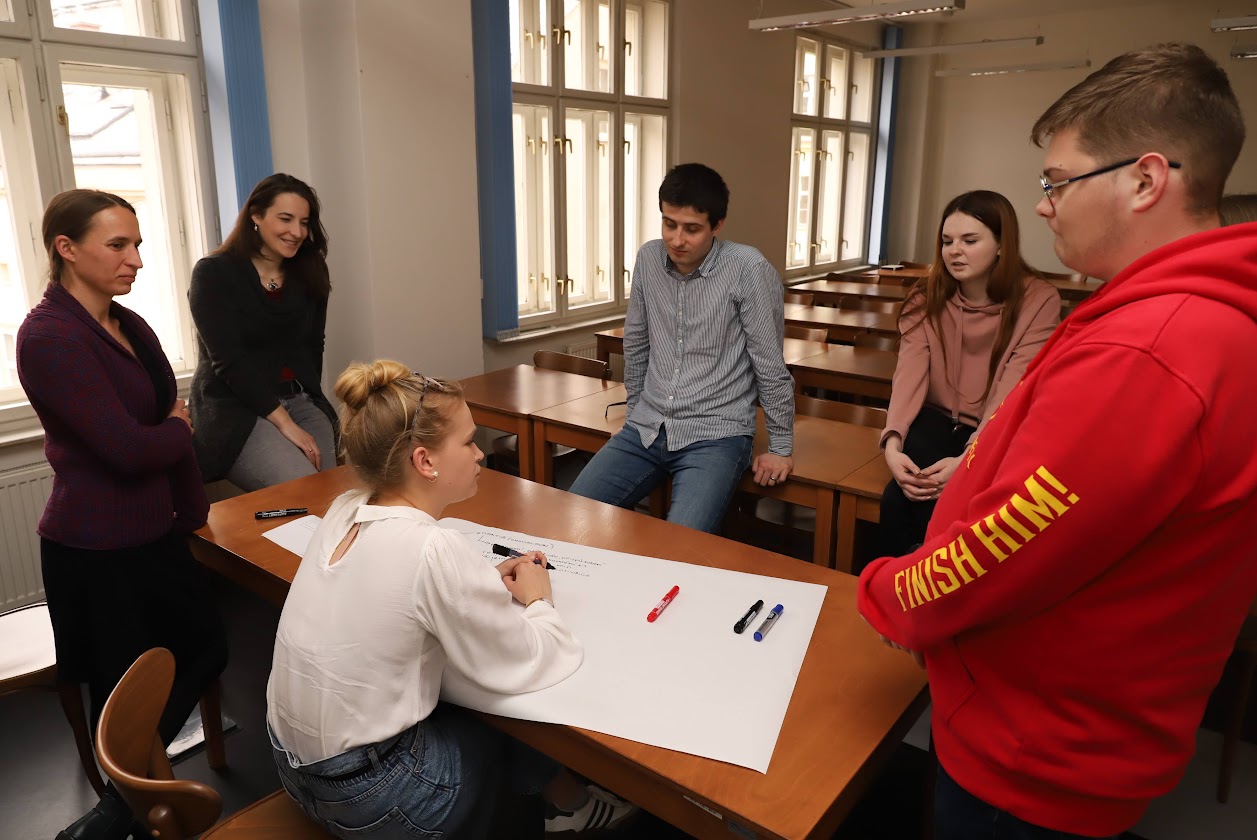 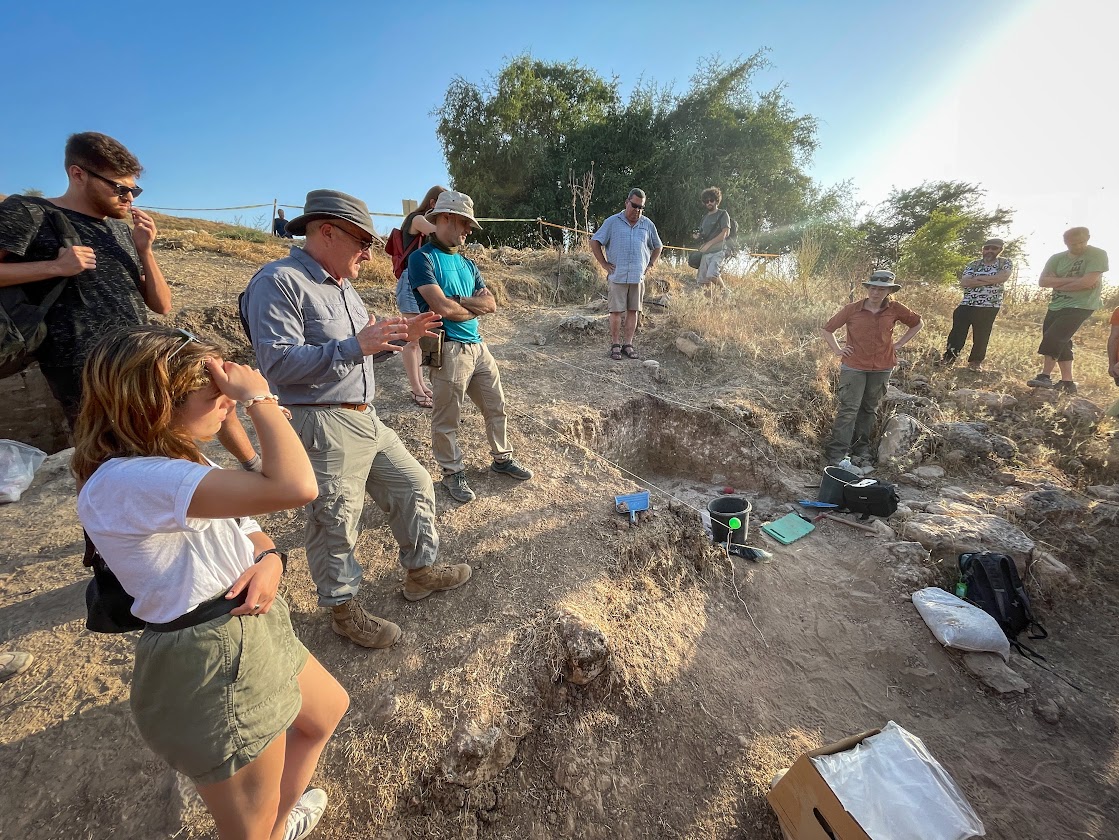 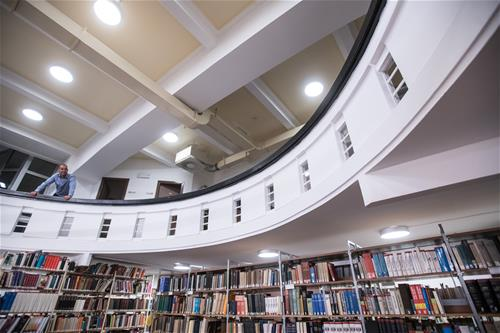 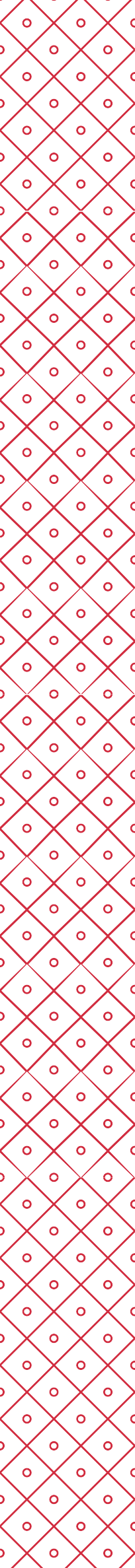 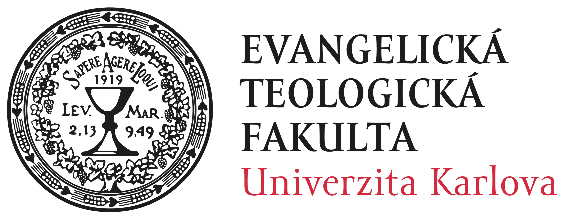 Studium Evangelické teologie
se odehrává v Praze i v zahraničí
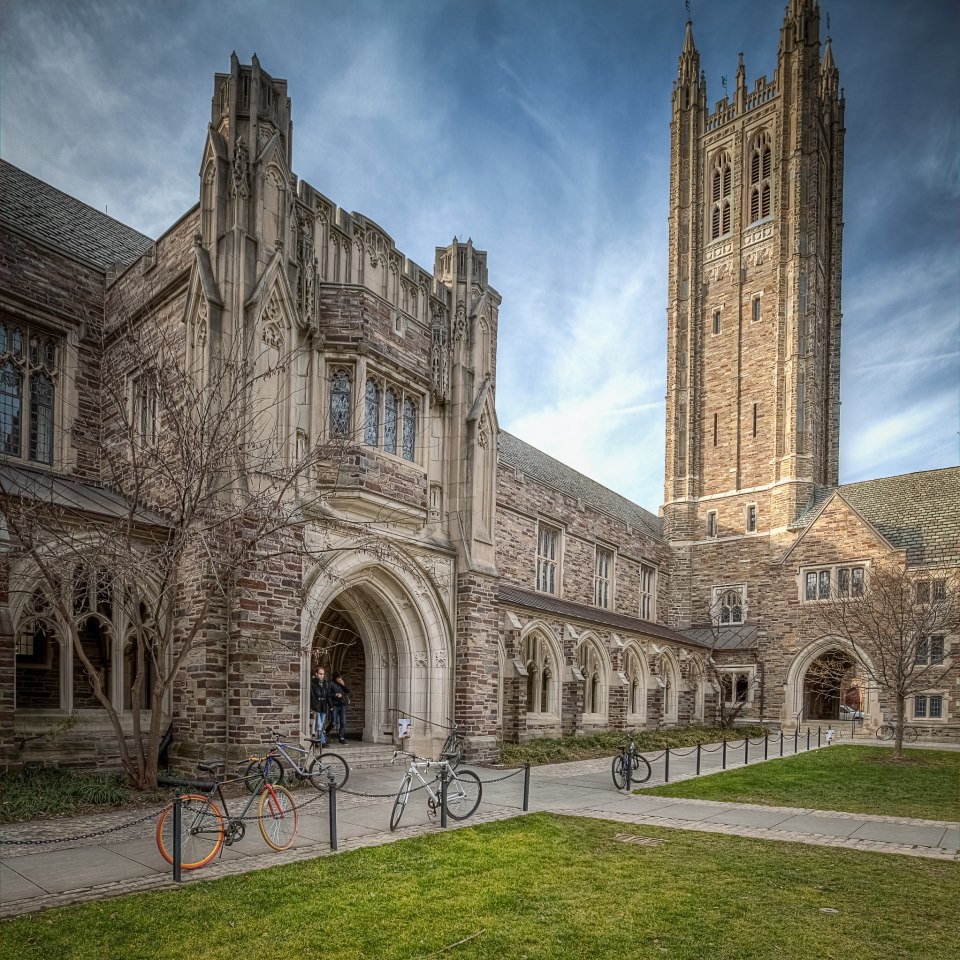 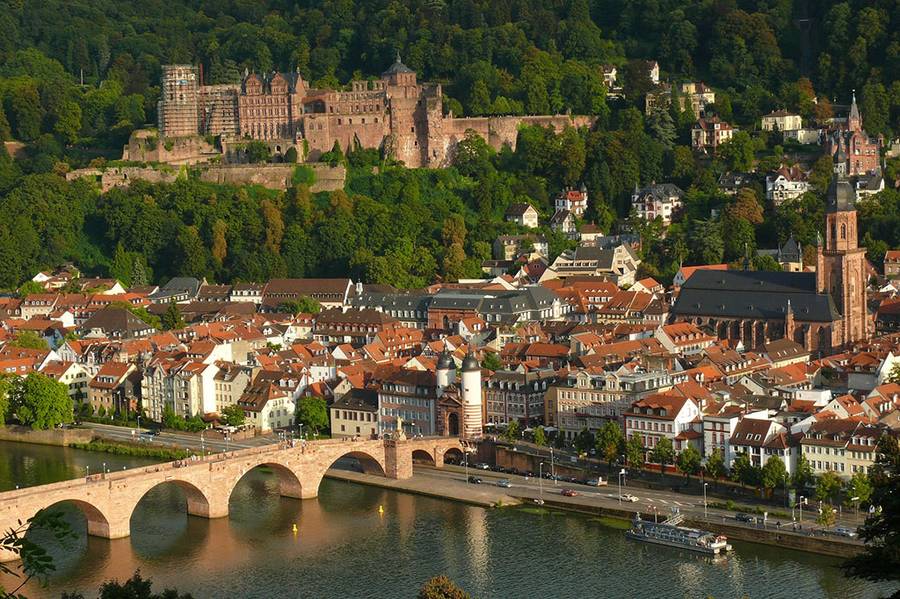 Heidelberg
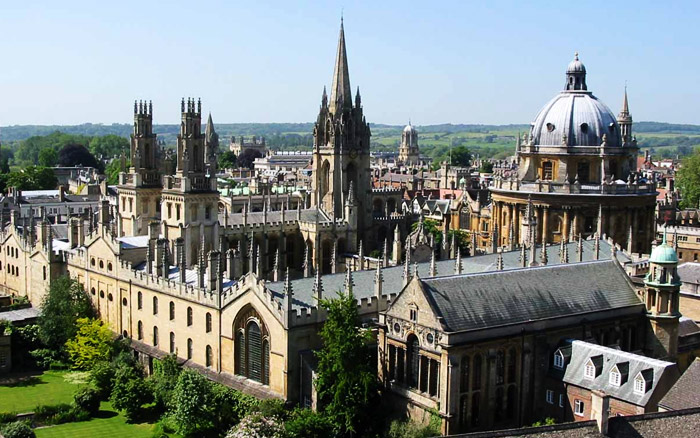 Oxford
Princeton
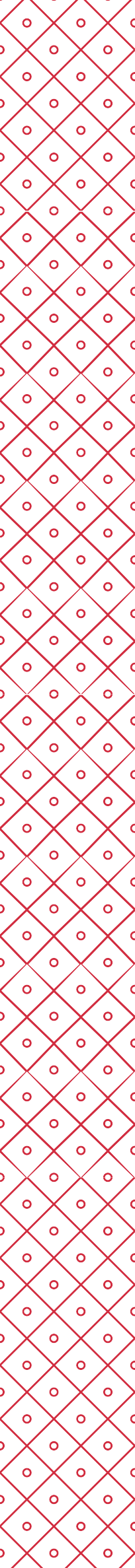 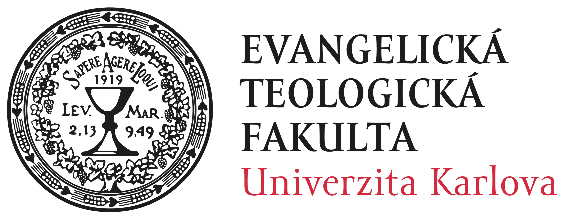 Studium Evangelické teologie
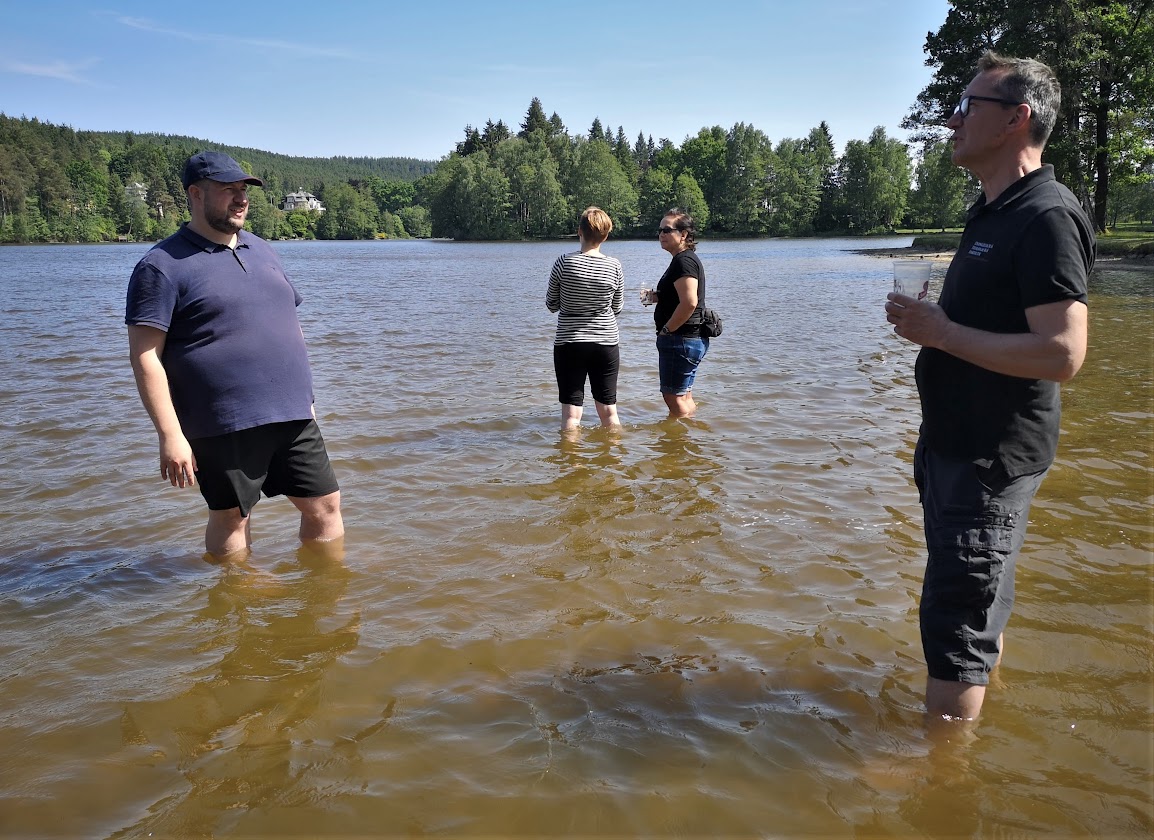 Ale nejen studiem živ je člověk
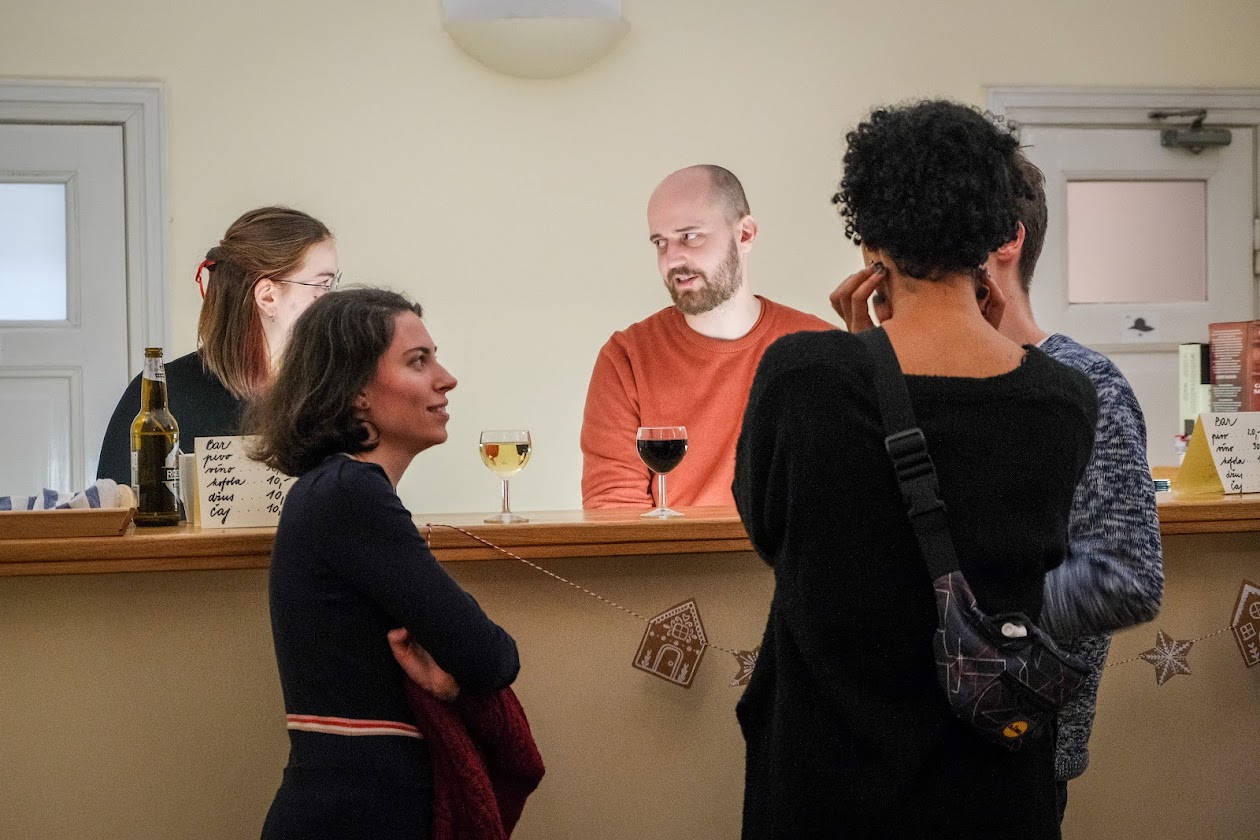 Heidelberg
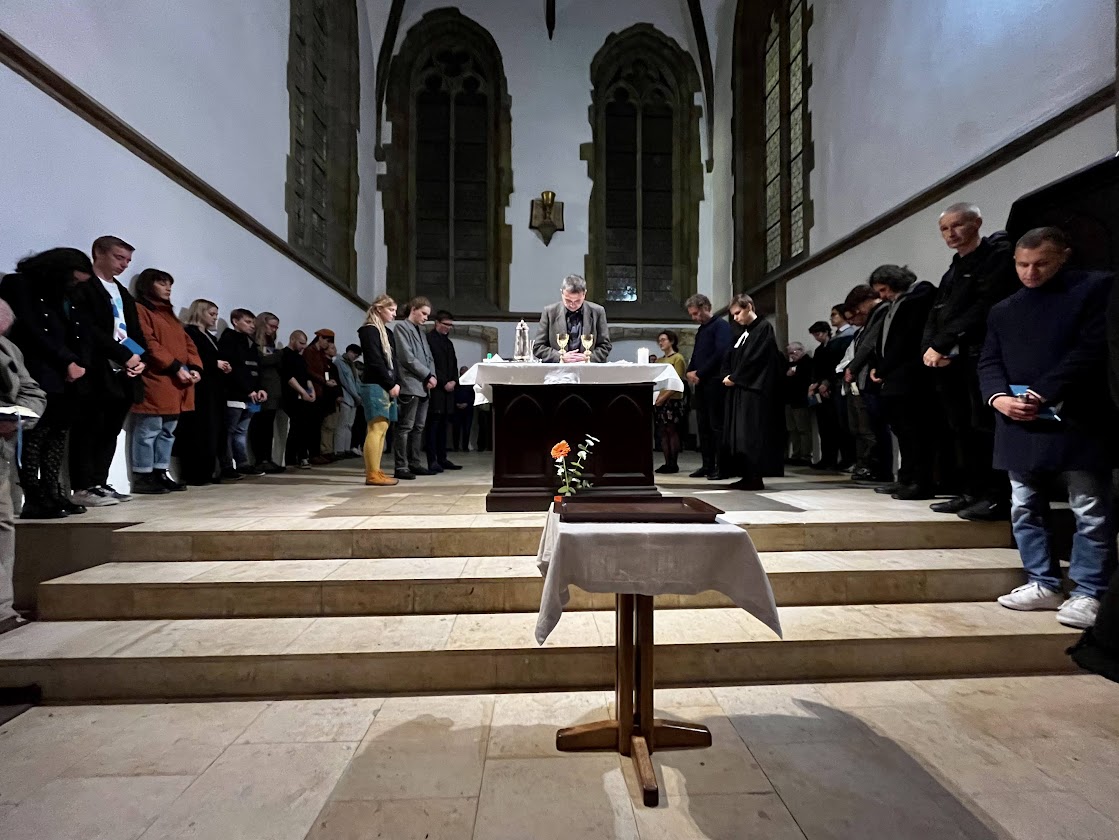 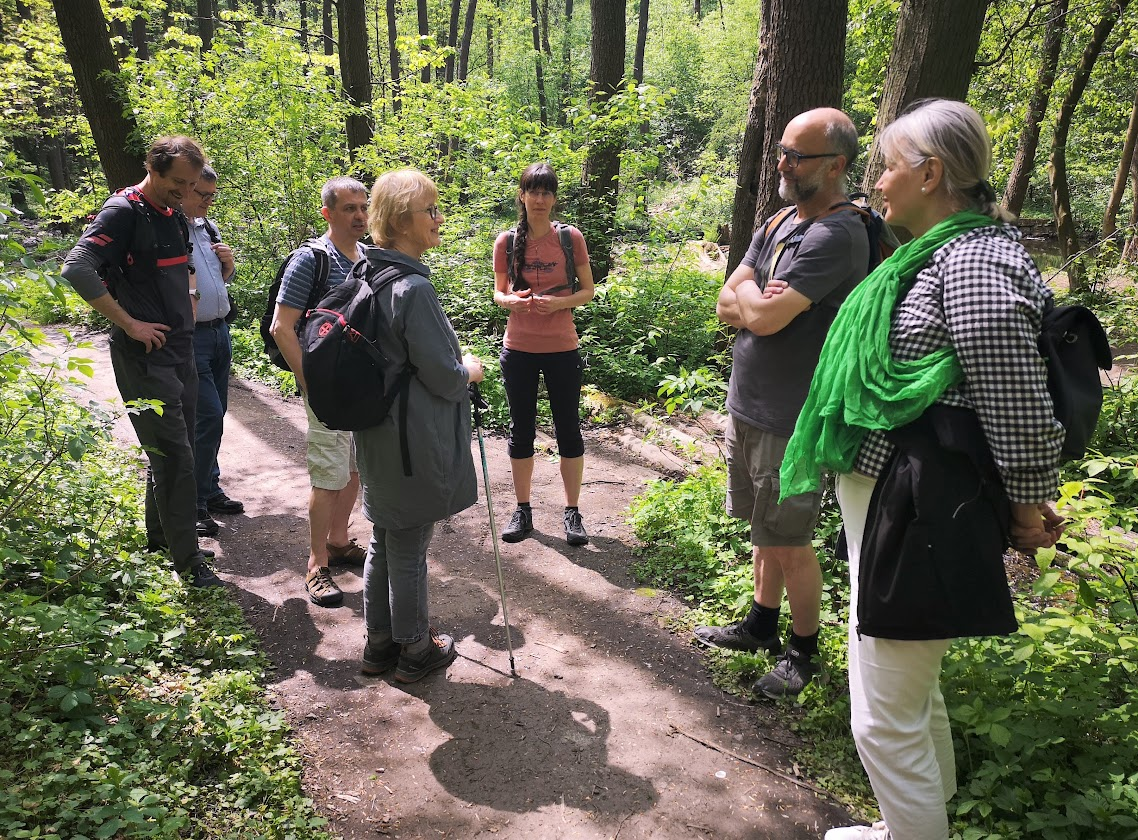 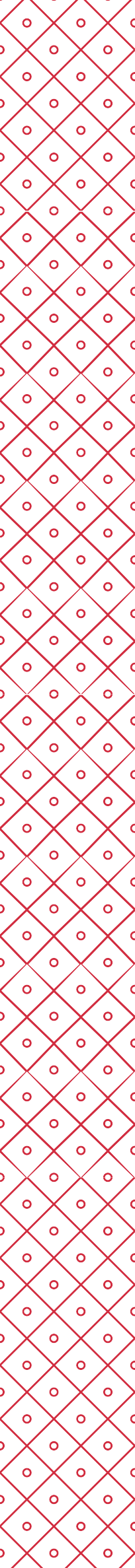 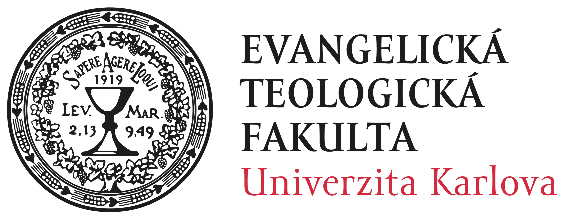 Teologie – spiritualita – etika navazující magisterské studium
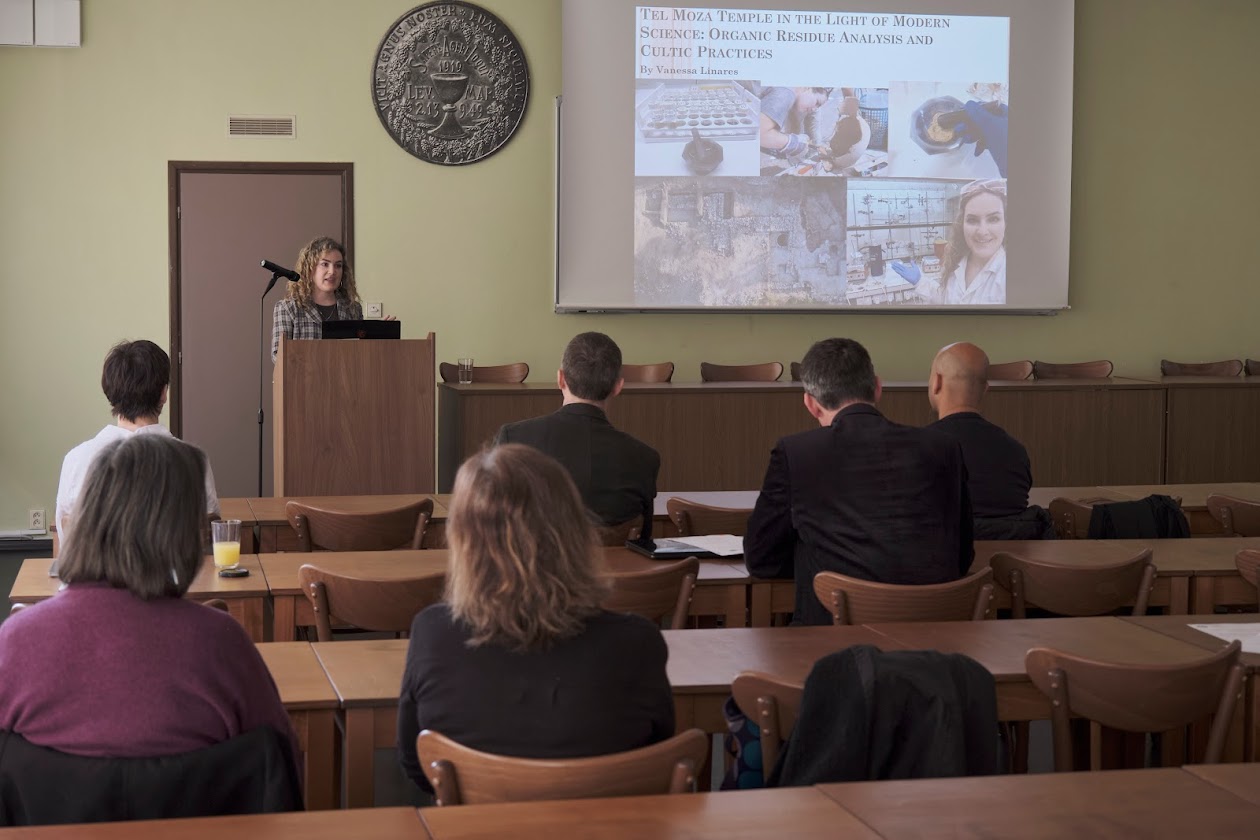 Pro ty, kteří neuvažují o profesi teologa - studium biblických jazyků je fakultativní
Učit se rozumět historickým a kulturním kontextům, v nichž se formovalo teologické myšlení 
Důraz na umění výkladu textu a řeči v kontextu křesťanském i mezináboženském
Studium projevů a podob duchovního života v ekumenickém kontextu (spiritualita) a v hodnotové perspektivě (etika)
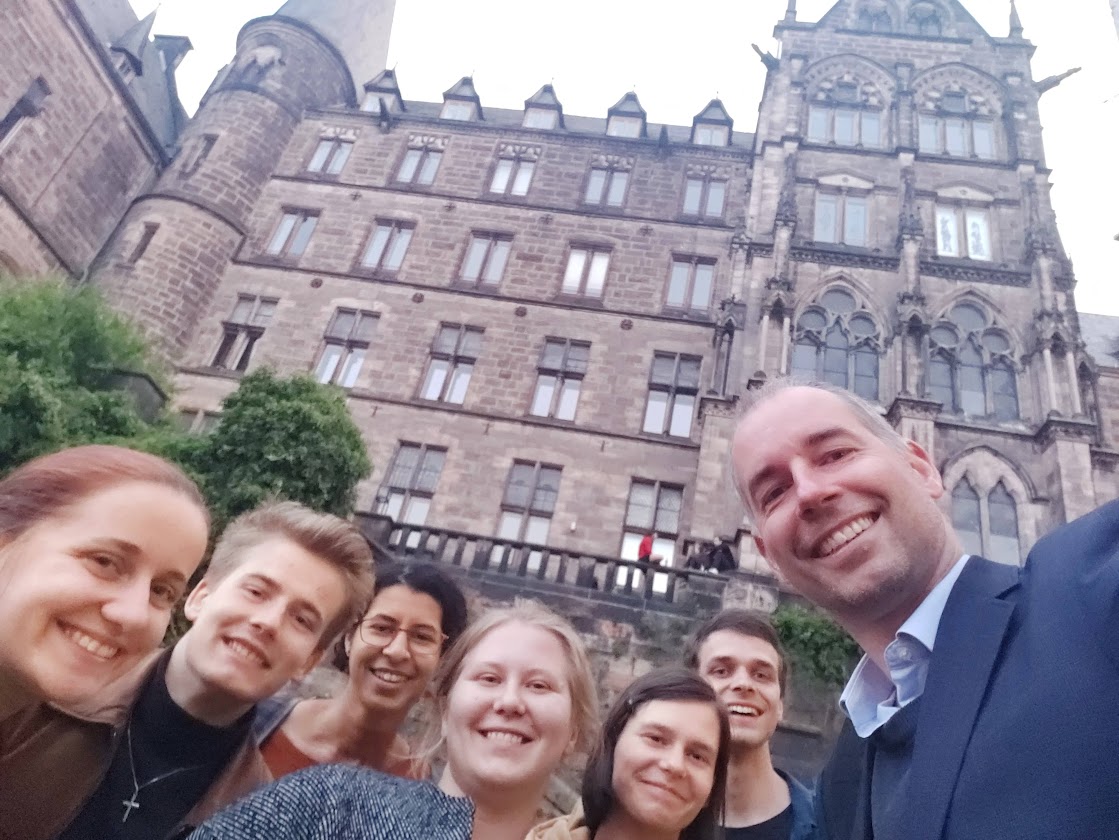 Podpora studentů UK
se specifickými potřebami

modifikace přijímacího řízení
modifikace studia
podpora ve studiu
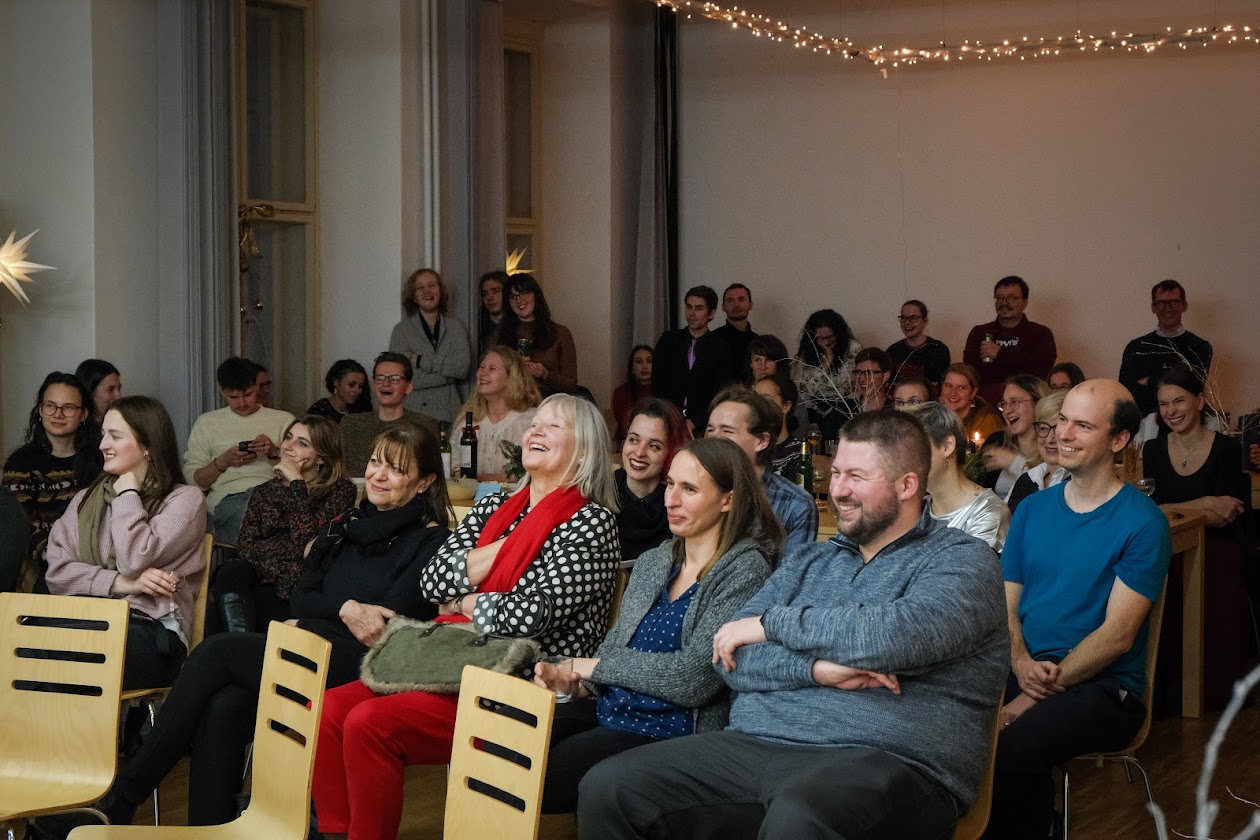 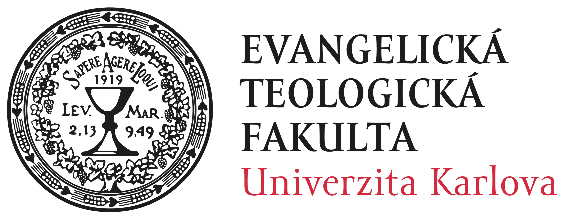 Přihlášky se podávají do 31. 3. 2024


https://web.etf.cuni.cz/
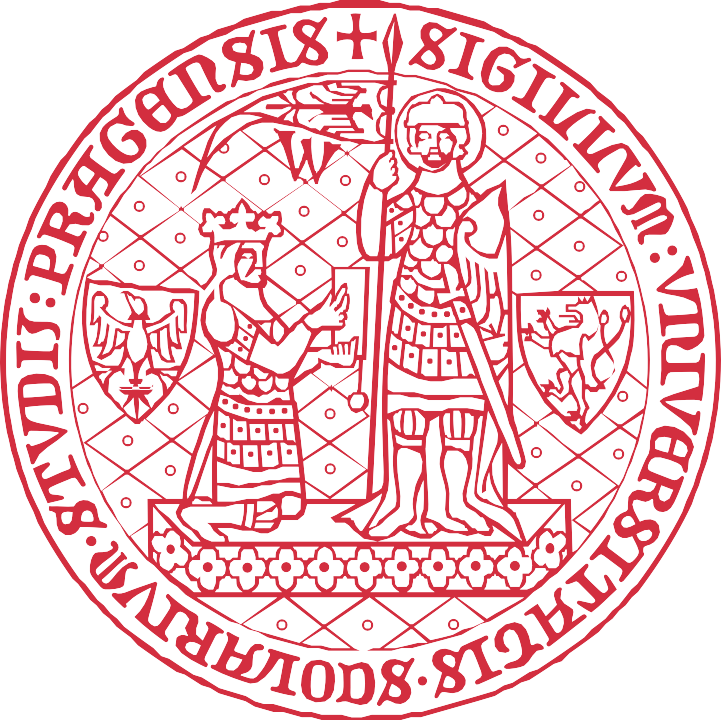 Děkuji
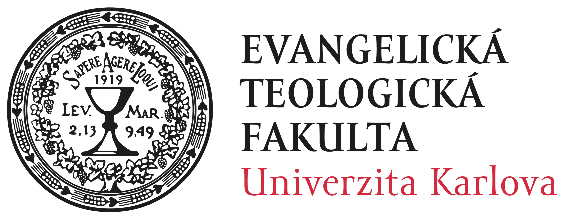 Ladislav Beneš, Dr.

benes@etf.cuni.cz www.etf.cuni.cz
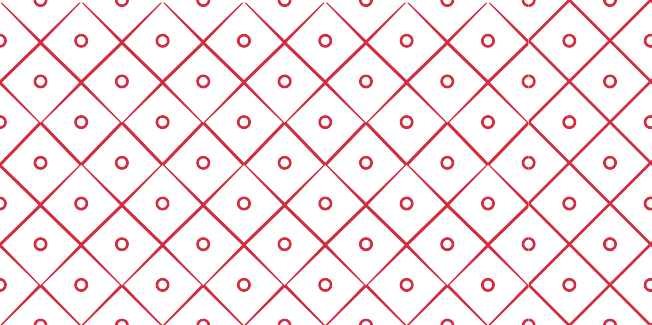